Rethink the Food LabelEntries
U.S. Food and Drug Administration Label Design
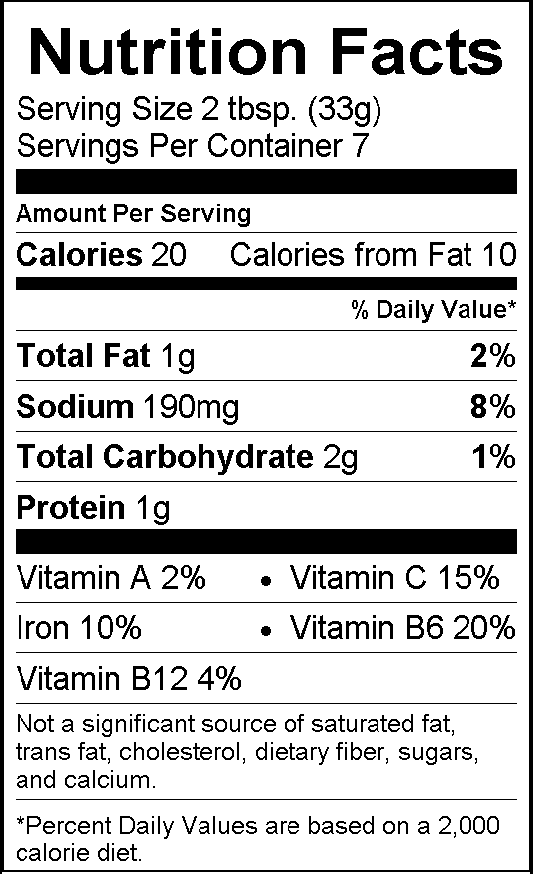 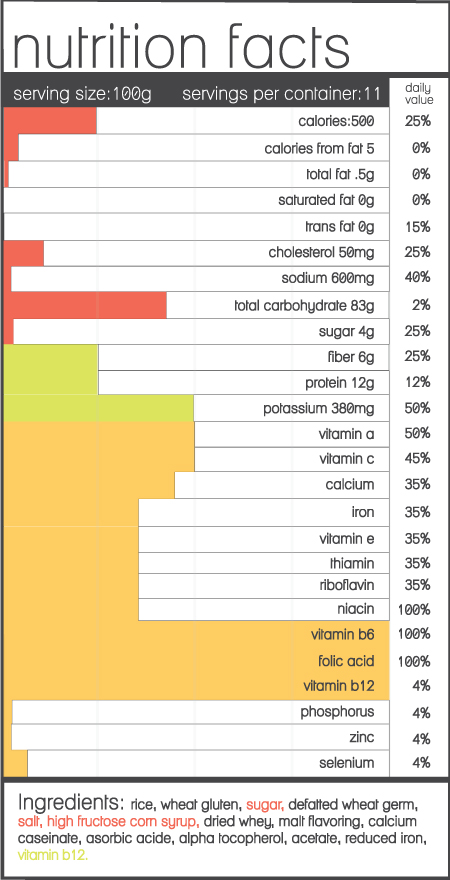 Ackerman
Andrews
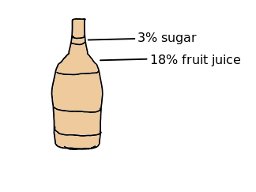 Bai
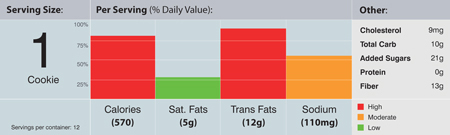 Bardoel
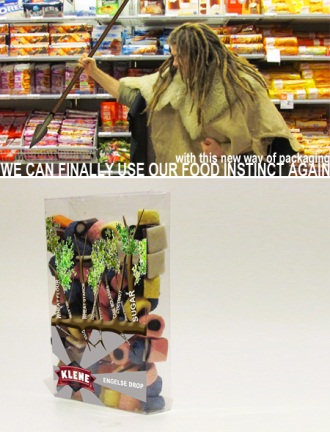 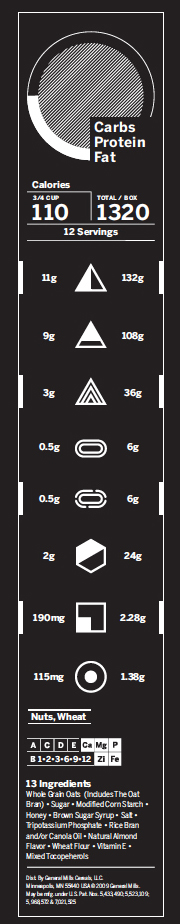 Becker
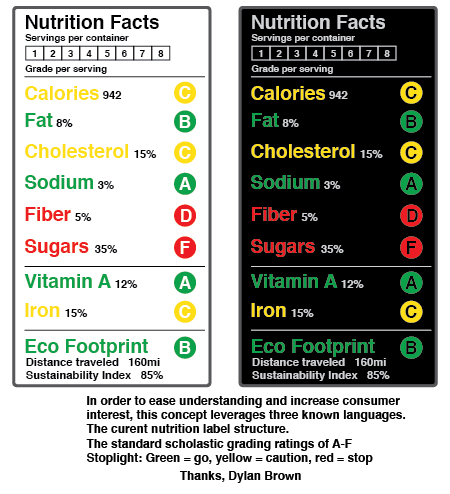 Brown
3rd Prize
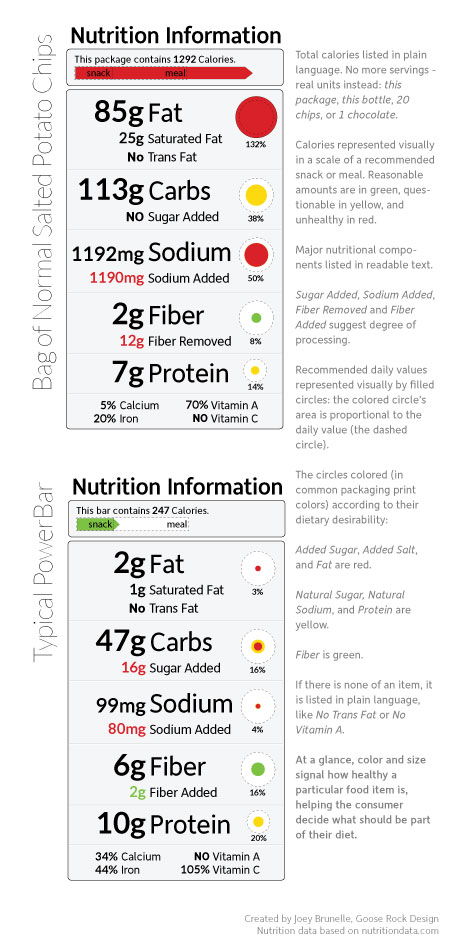 Brunelle
2nd Prize
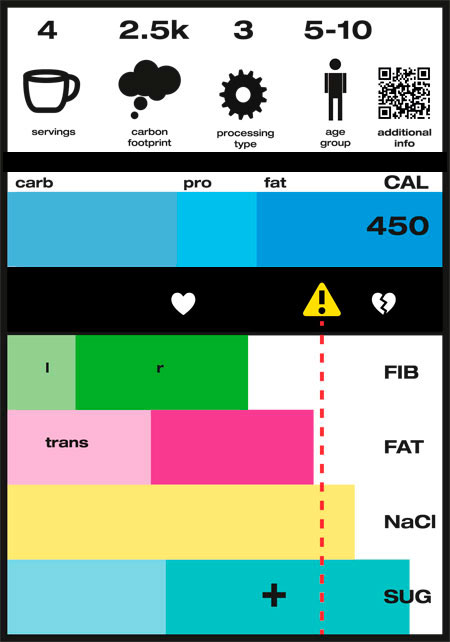 Campuzano
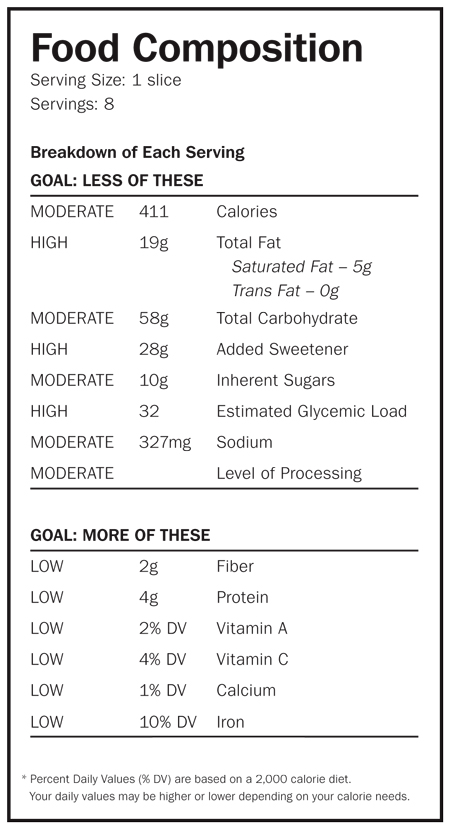 Chu
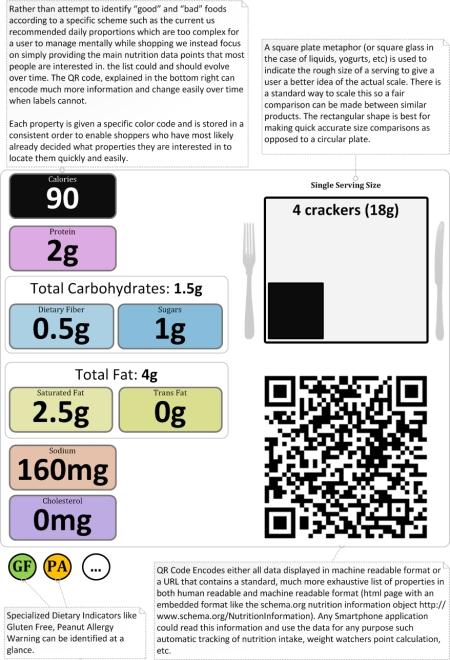 Conner
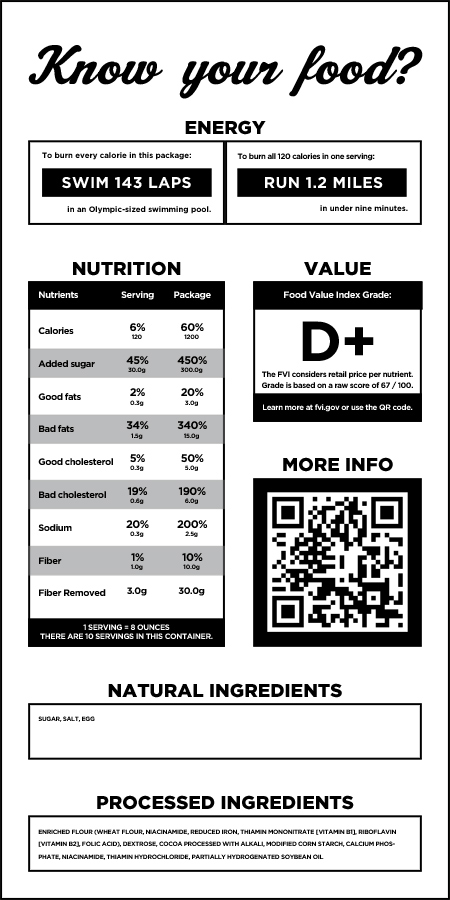 Cook
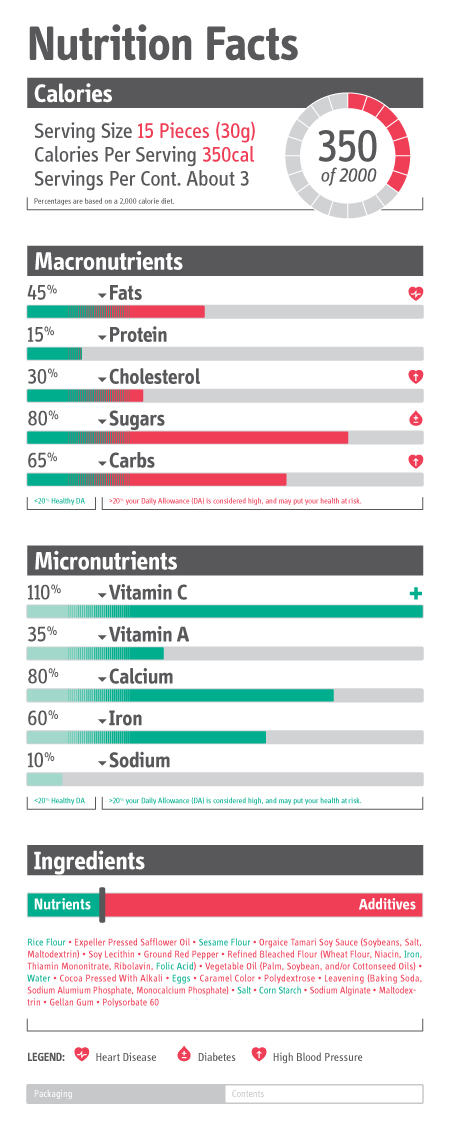 Corpuz
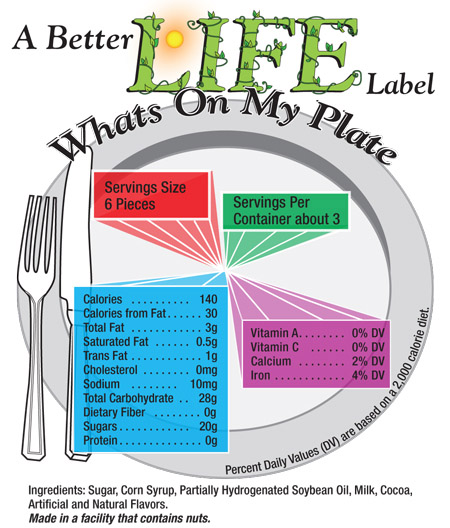 Dichard
Dievski
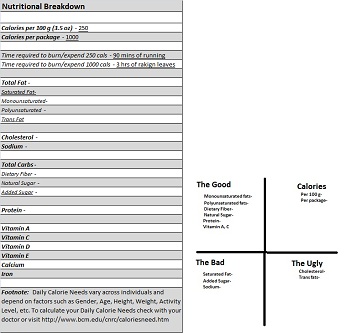 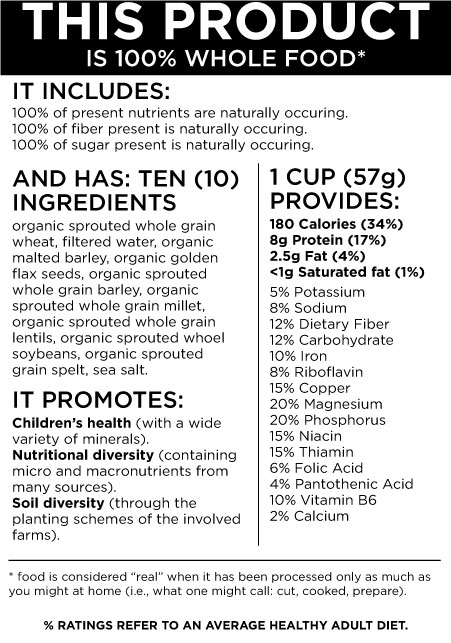 Esparza
Frank
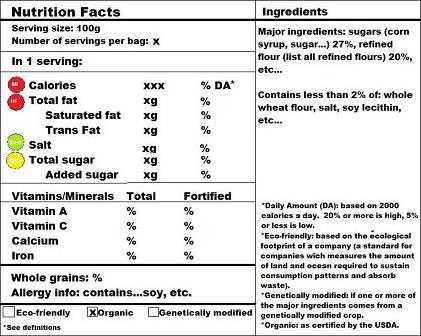 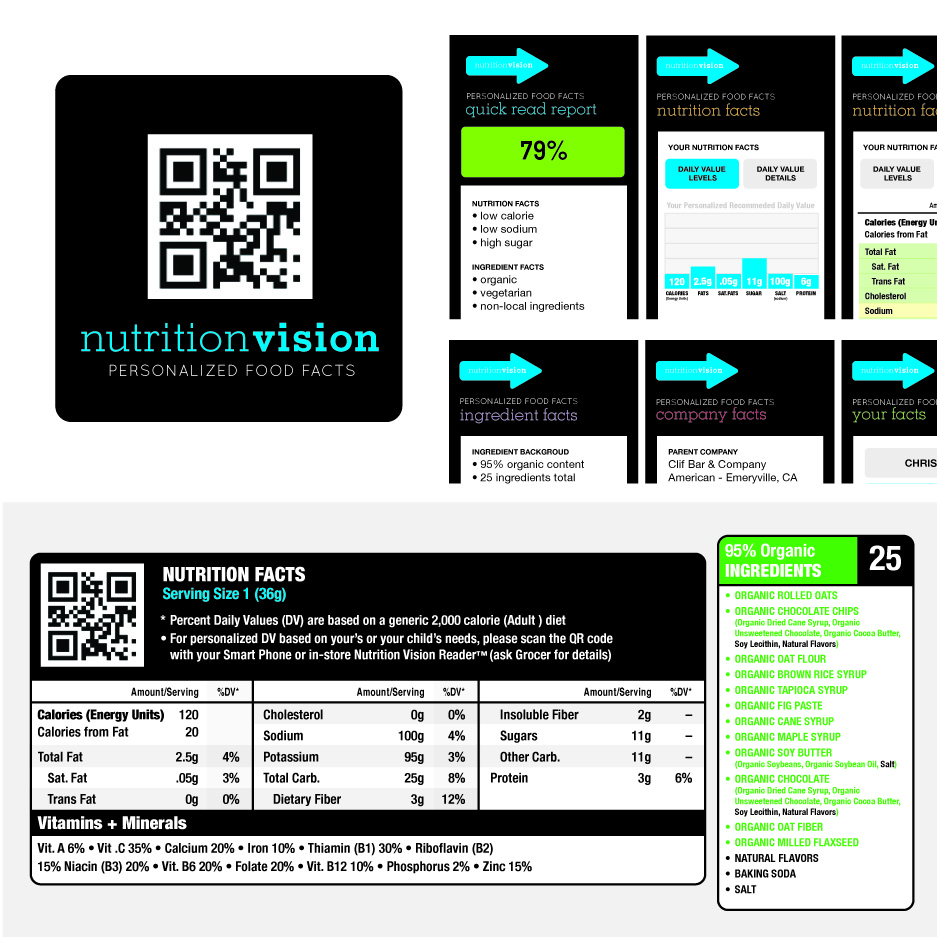 Frayne
Frantellizzi
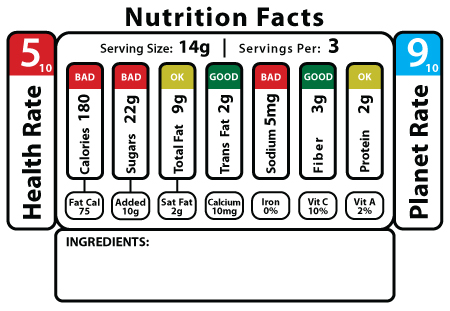 Frederick
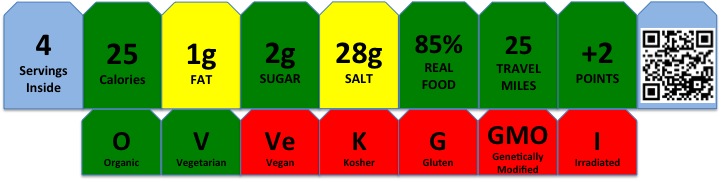 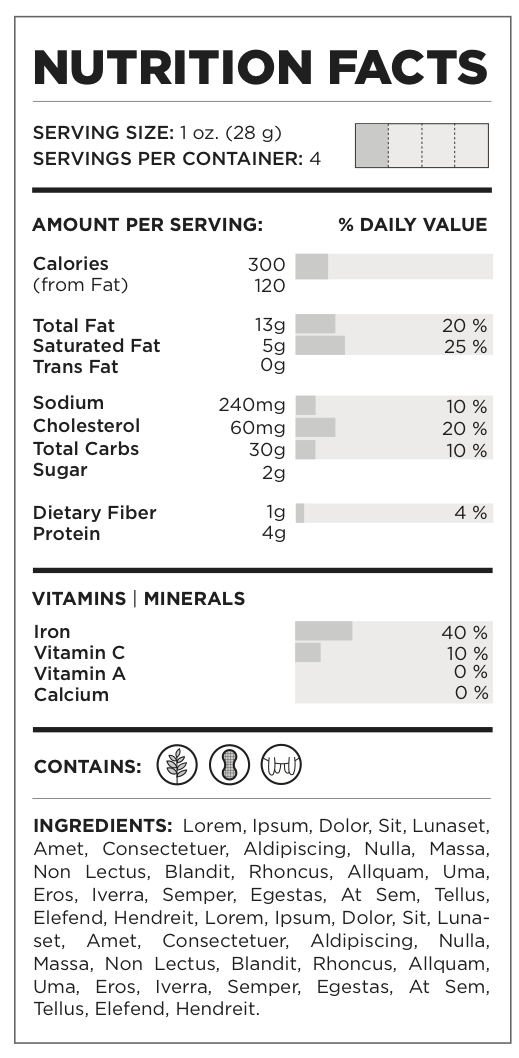 Gaw
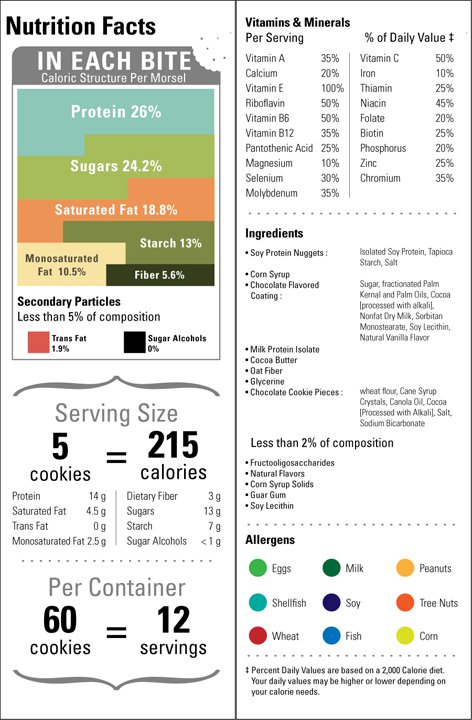 Griego
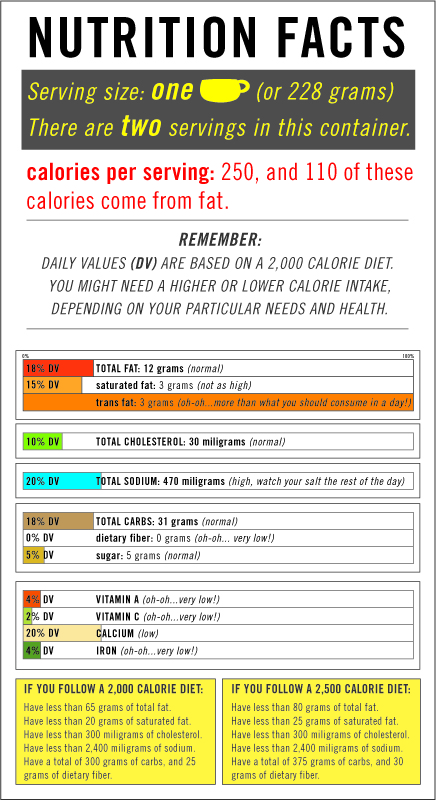 Hernandez
Hilson
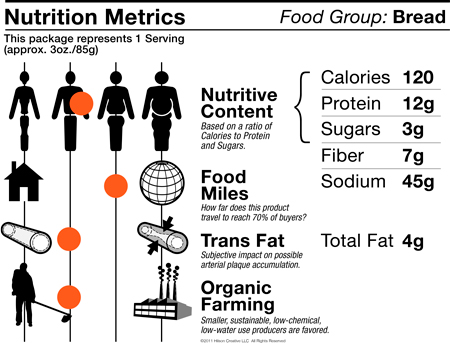 Holmes
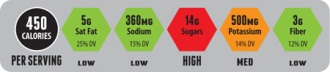 Hubbard
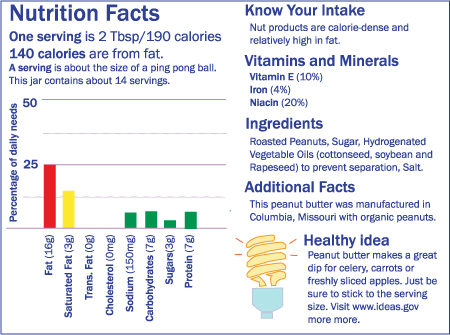 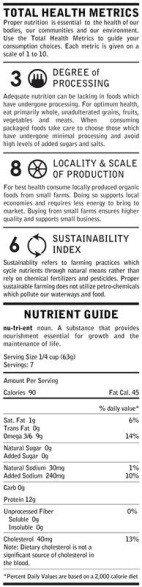 Huard
Jeffrey
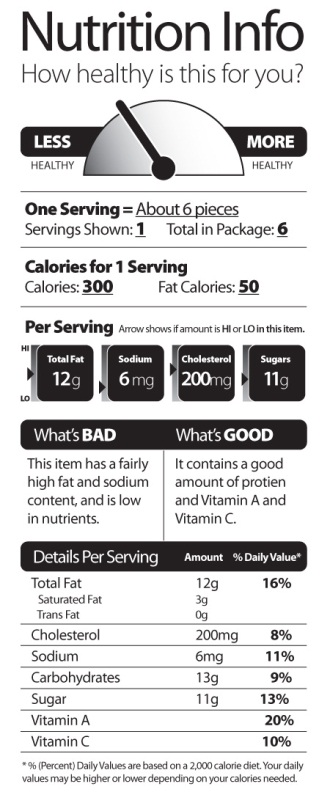 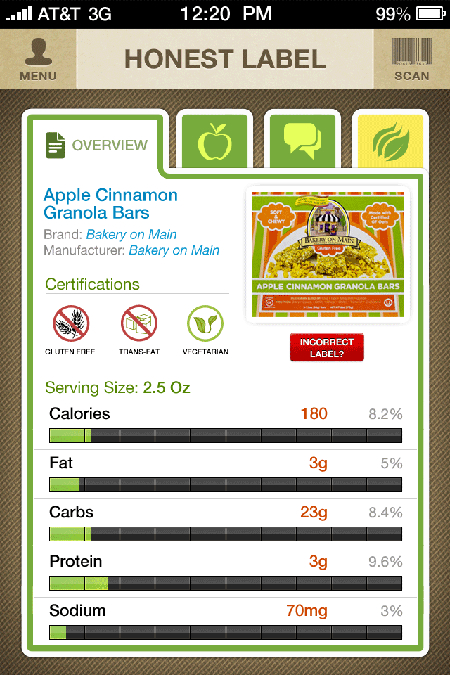 Johnson
Ketheswaran
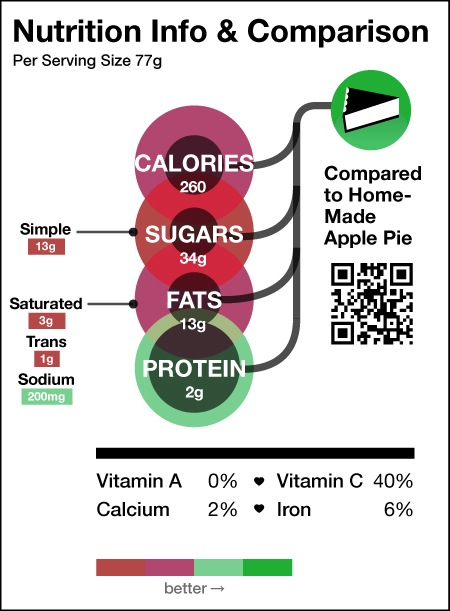 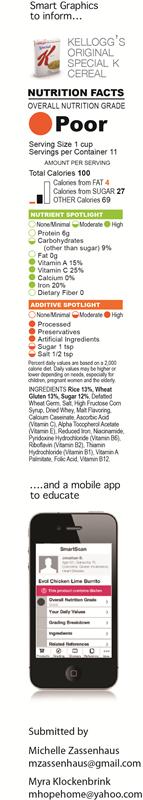 Klockenbrink
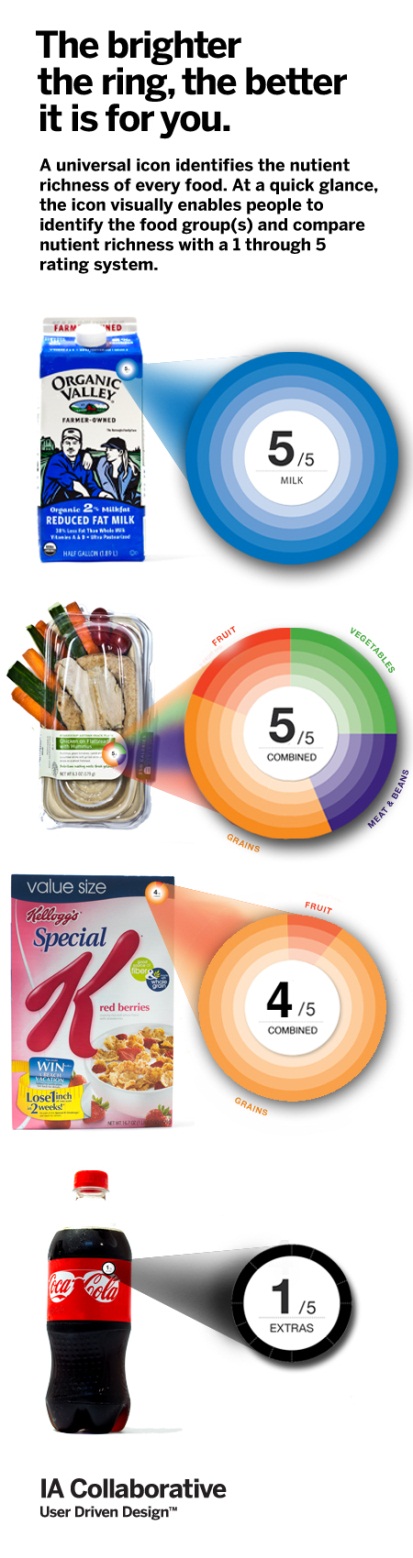 Kraemer
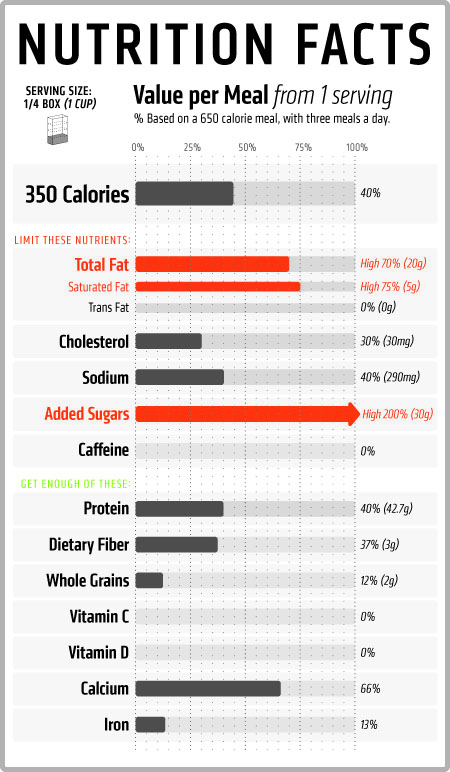 Kokkinidis
Lefort
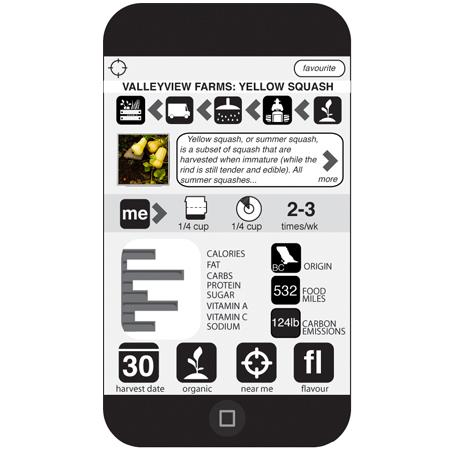 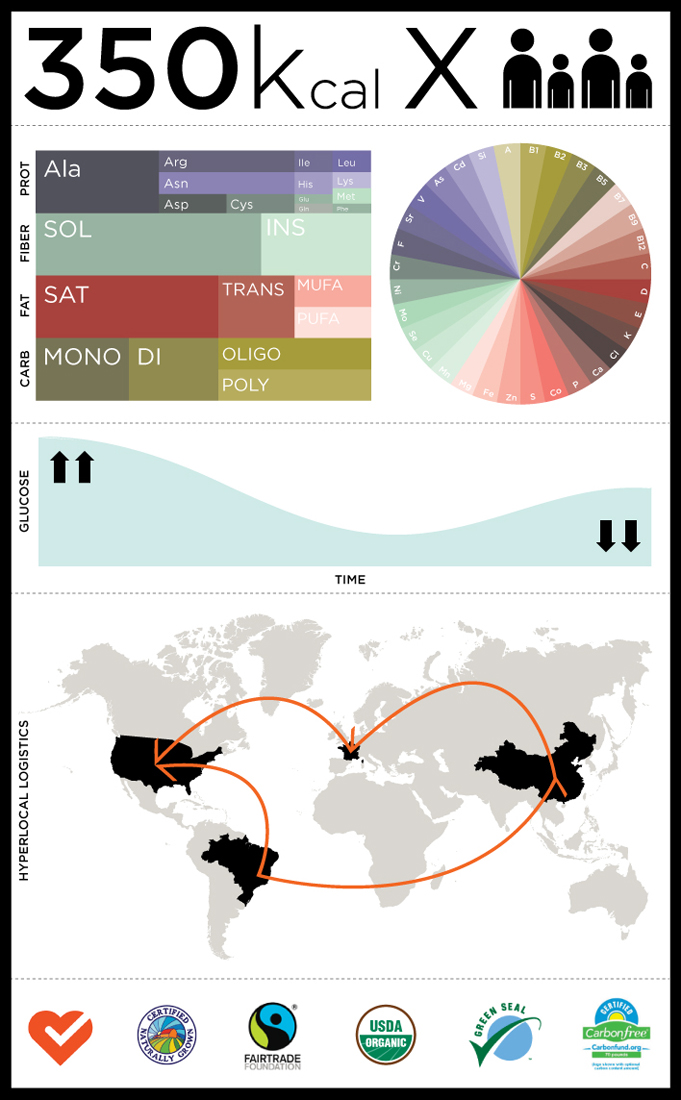 Leineweber
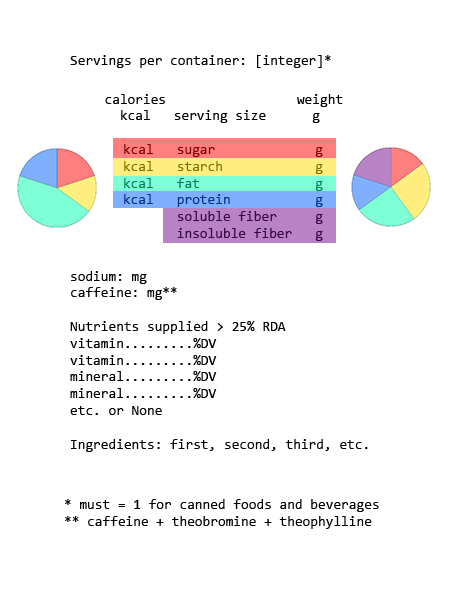 Lumma
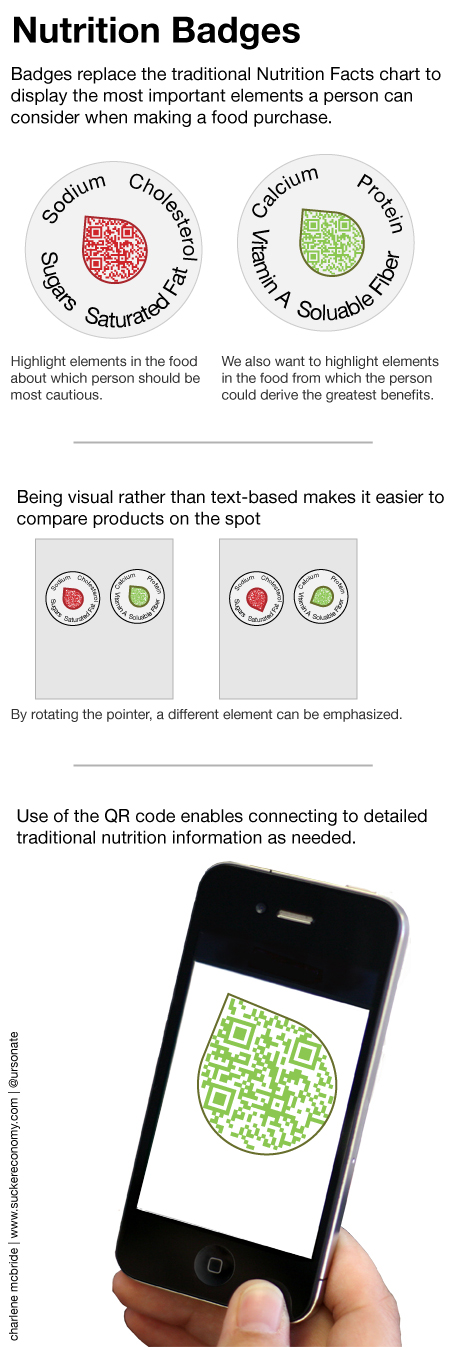 McBride
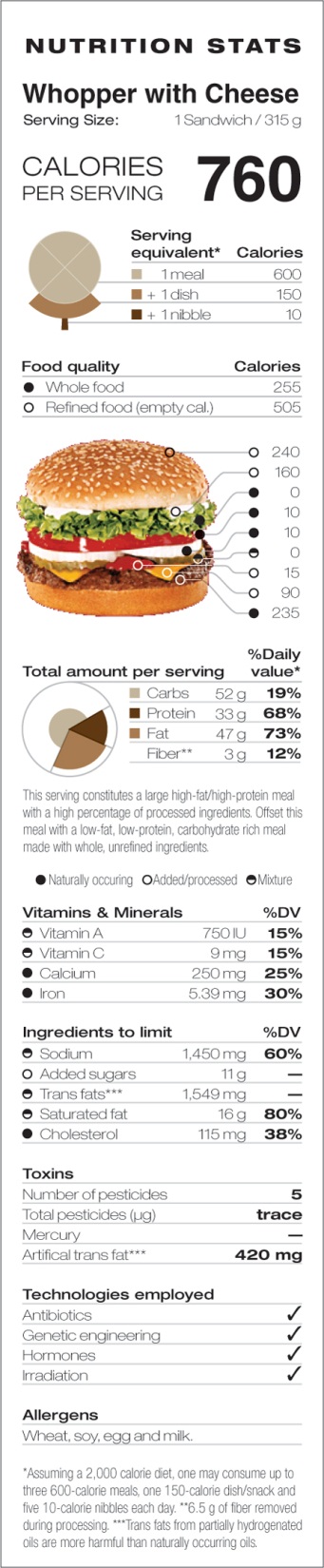 McCall
Messer
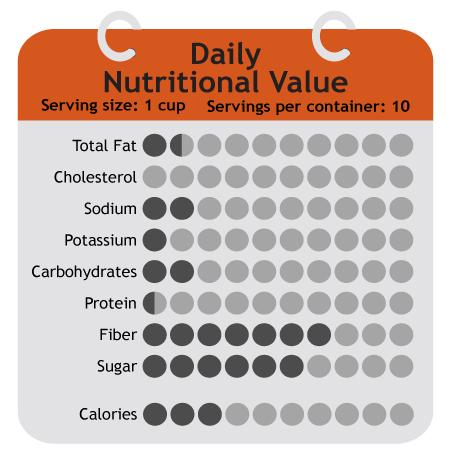 Mikulecky, Paul
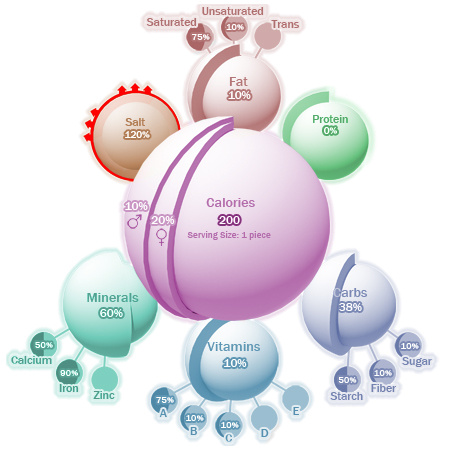 Milulecky, Stephanie
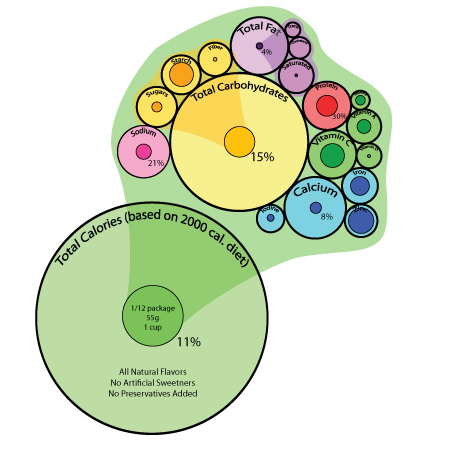 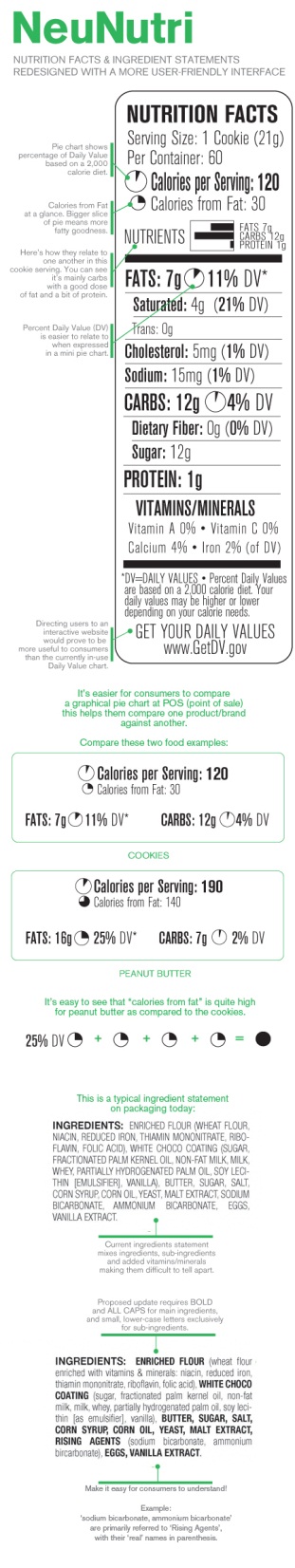 Miller
Mink
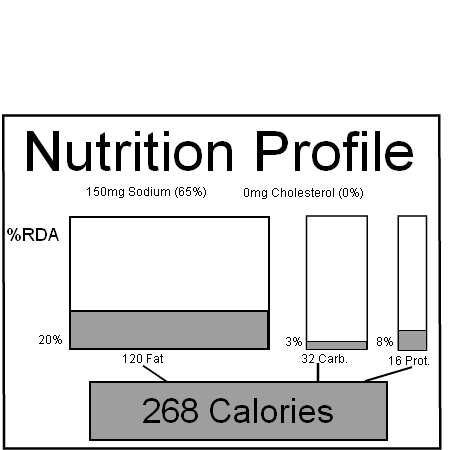 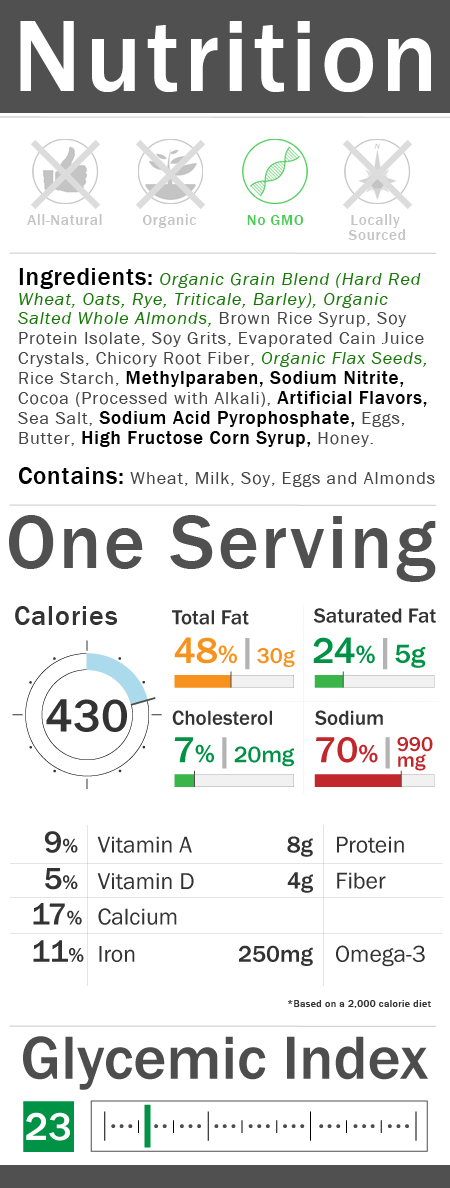 Mu
O’Reilly
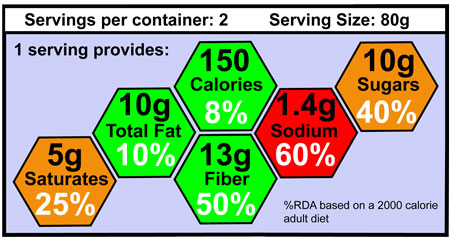 Pritchard
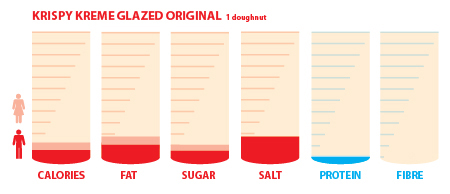 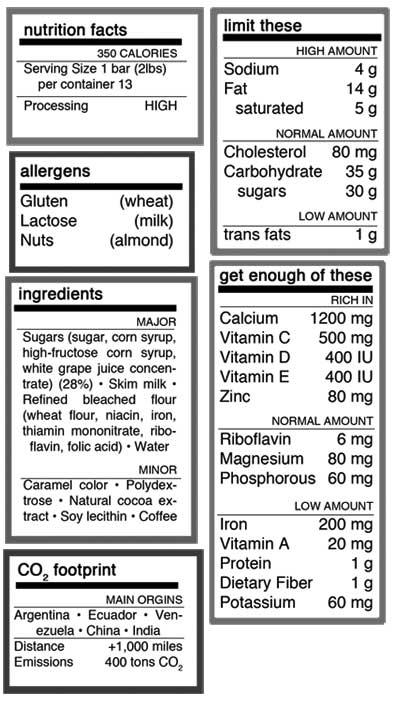 Seyfert
Shim
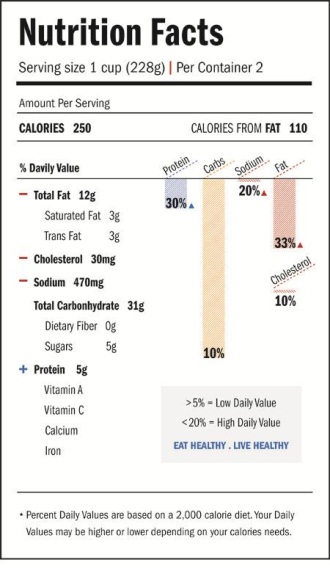 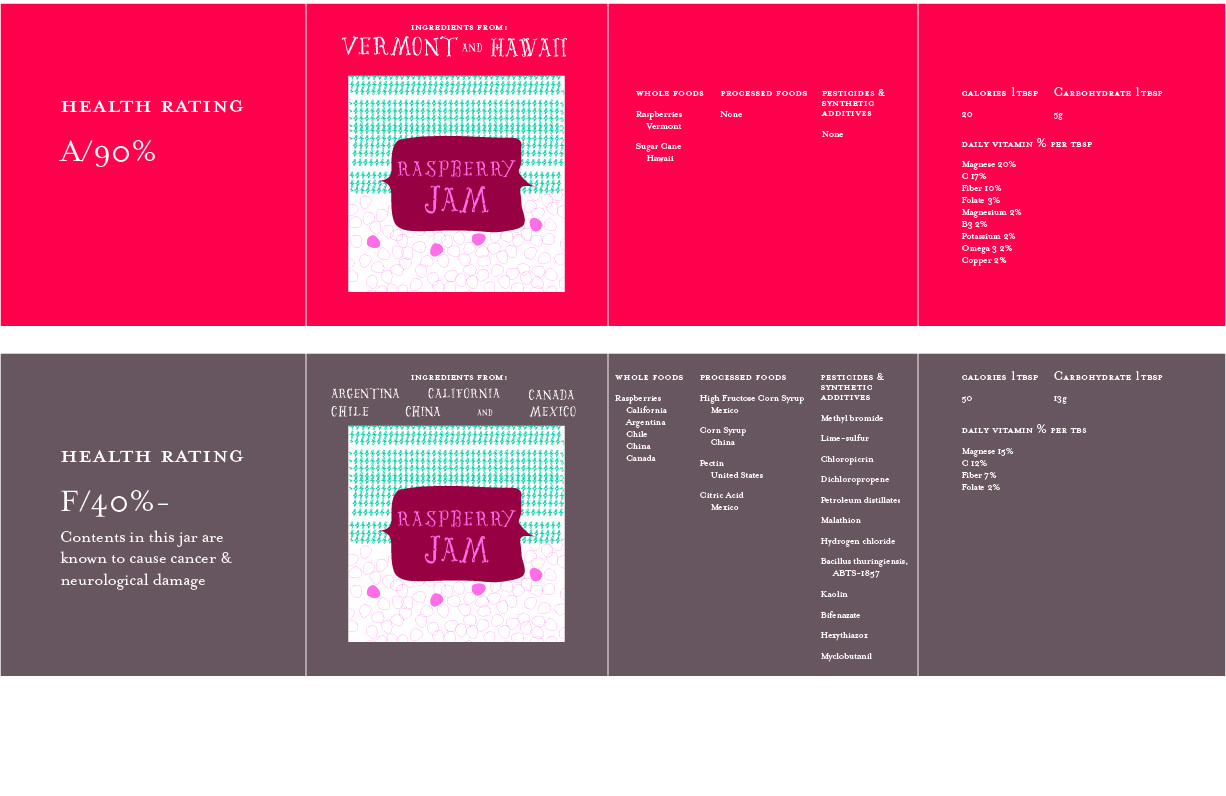 Ackerman
Sepidehalavi
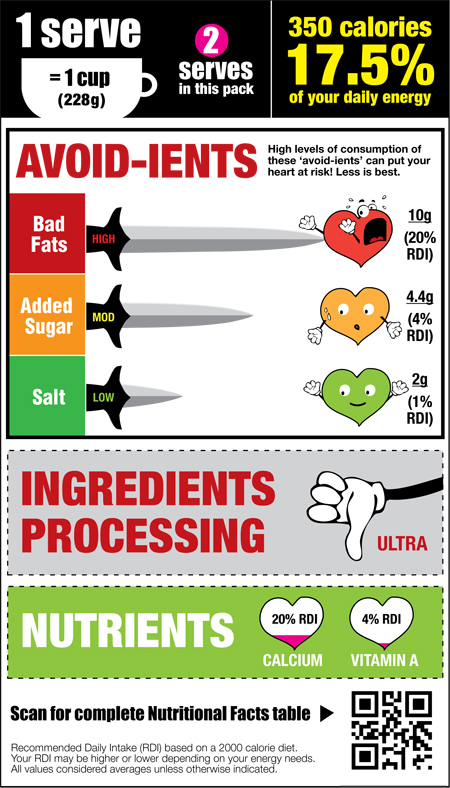 Tam
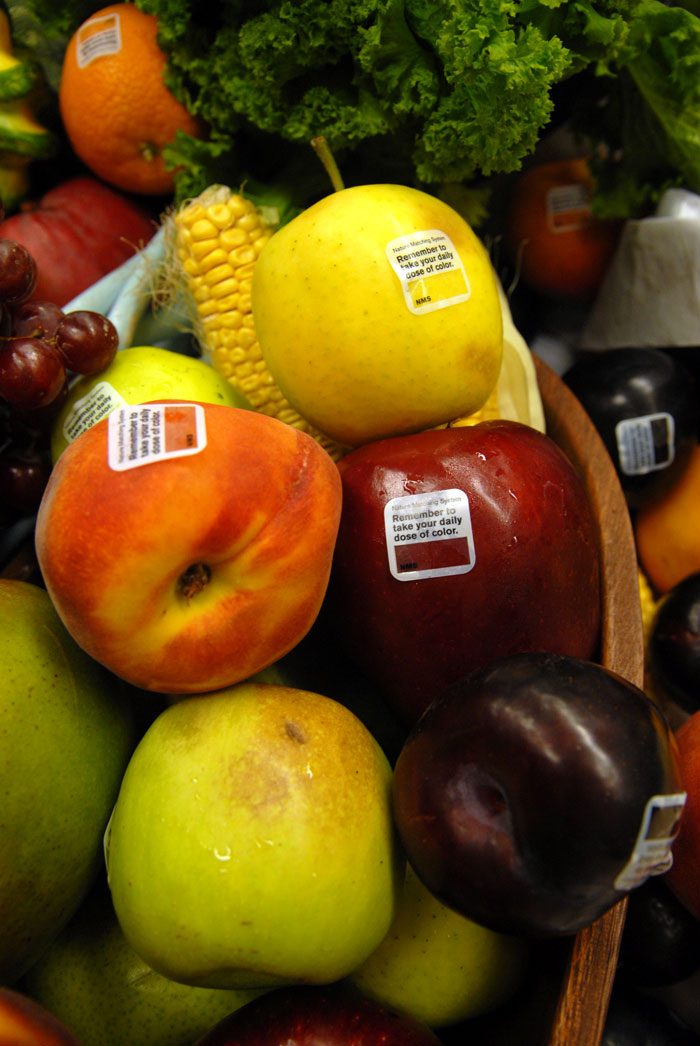 Tan
Thomson
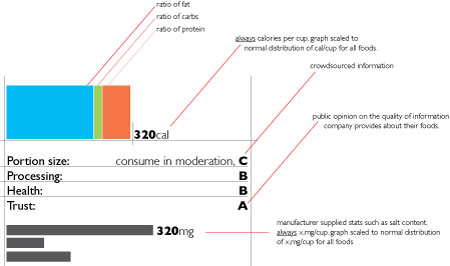 Tribett
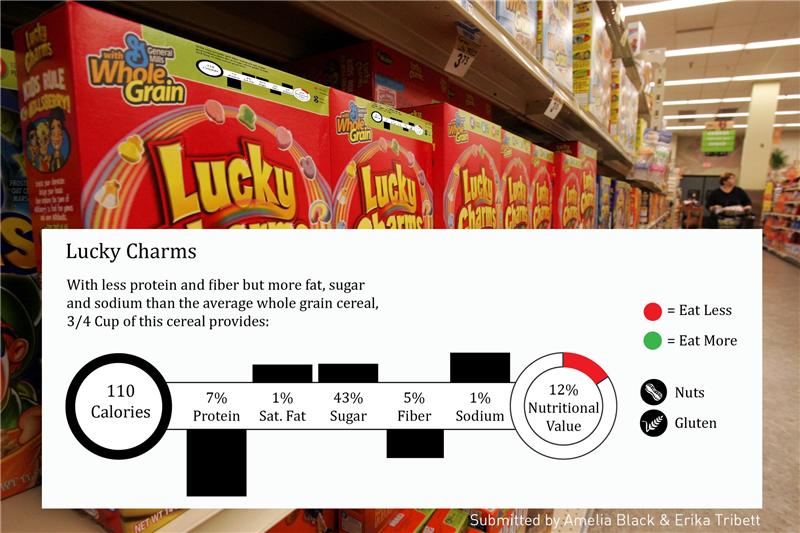 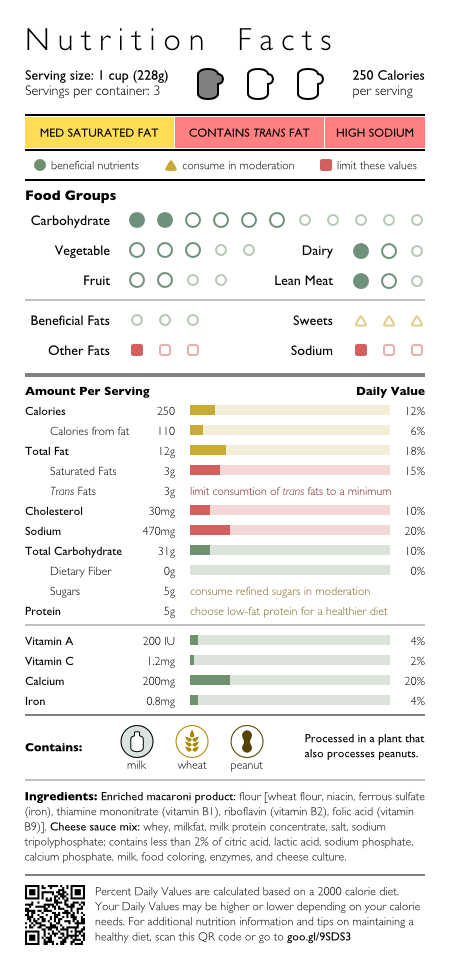 Phan-Ba
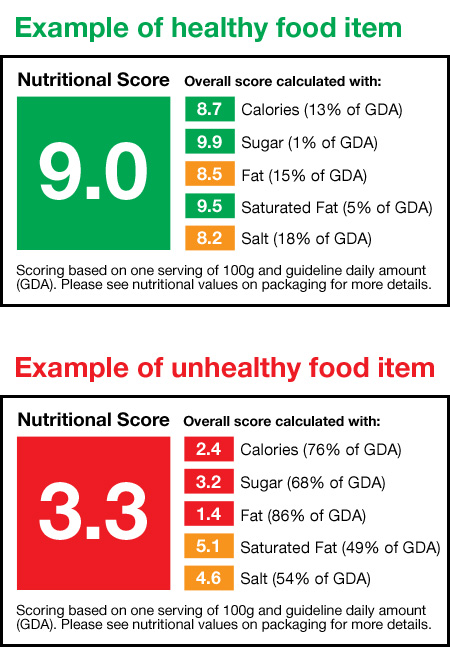 Tong
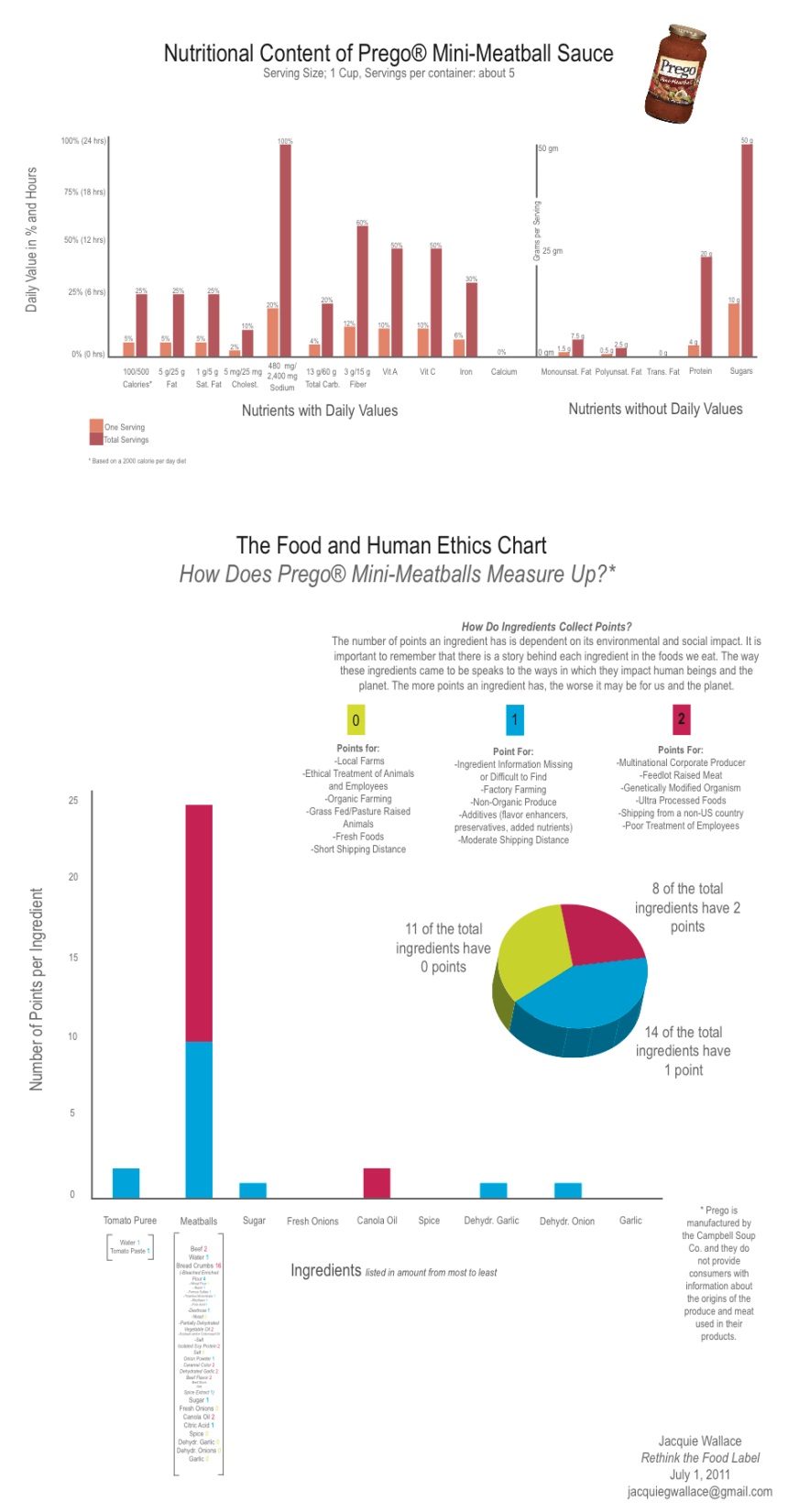 Wallace
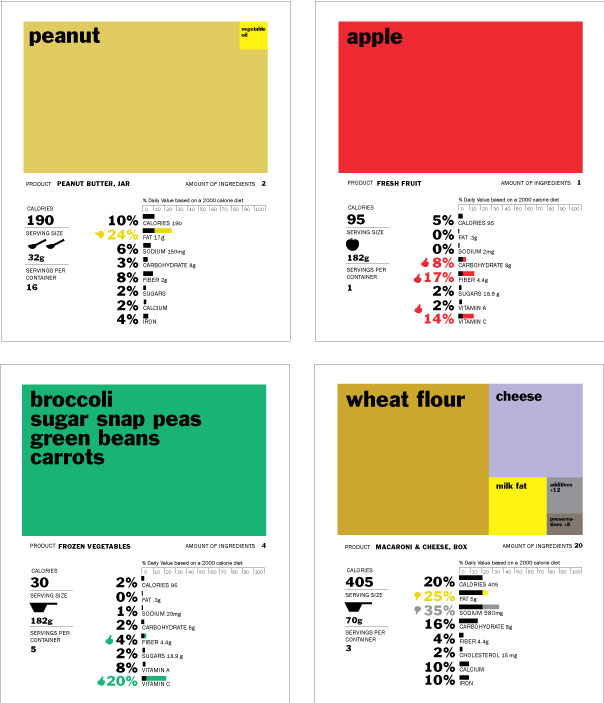 Walker
1st Prize
Weingarten
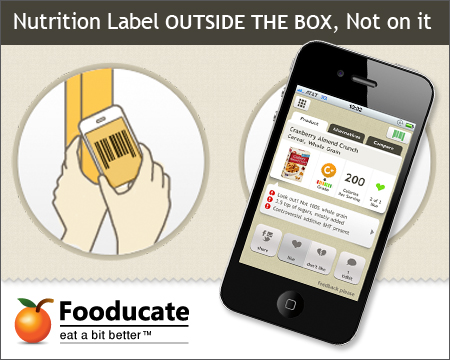 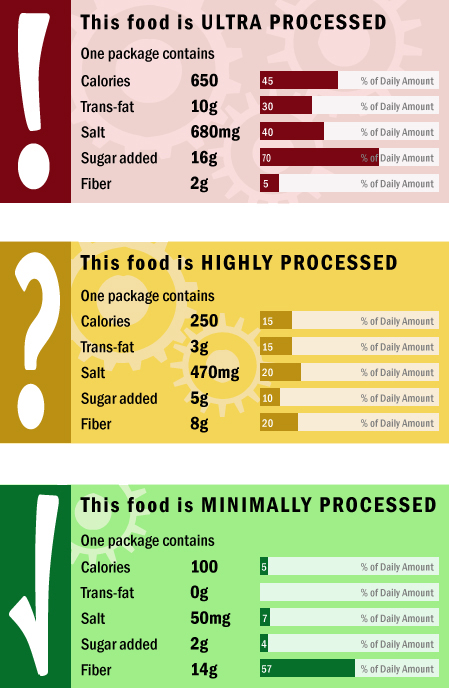 Wilkes
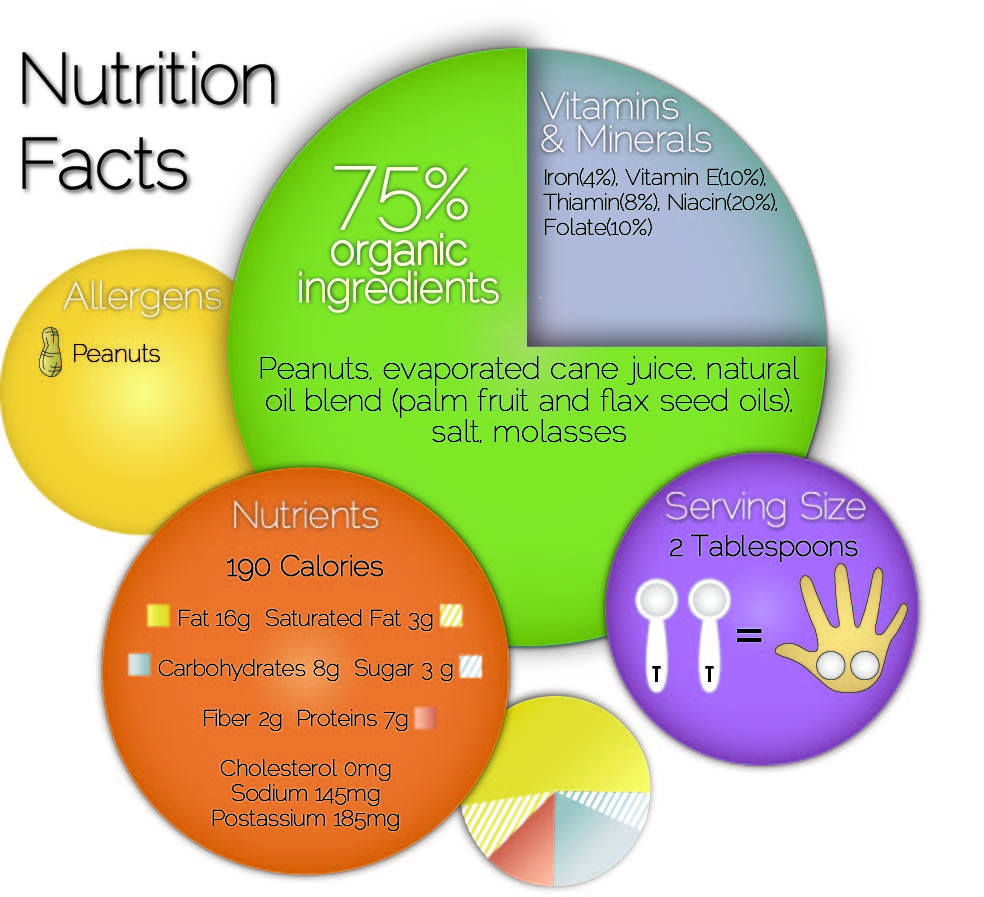 Wilson
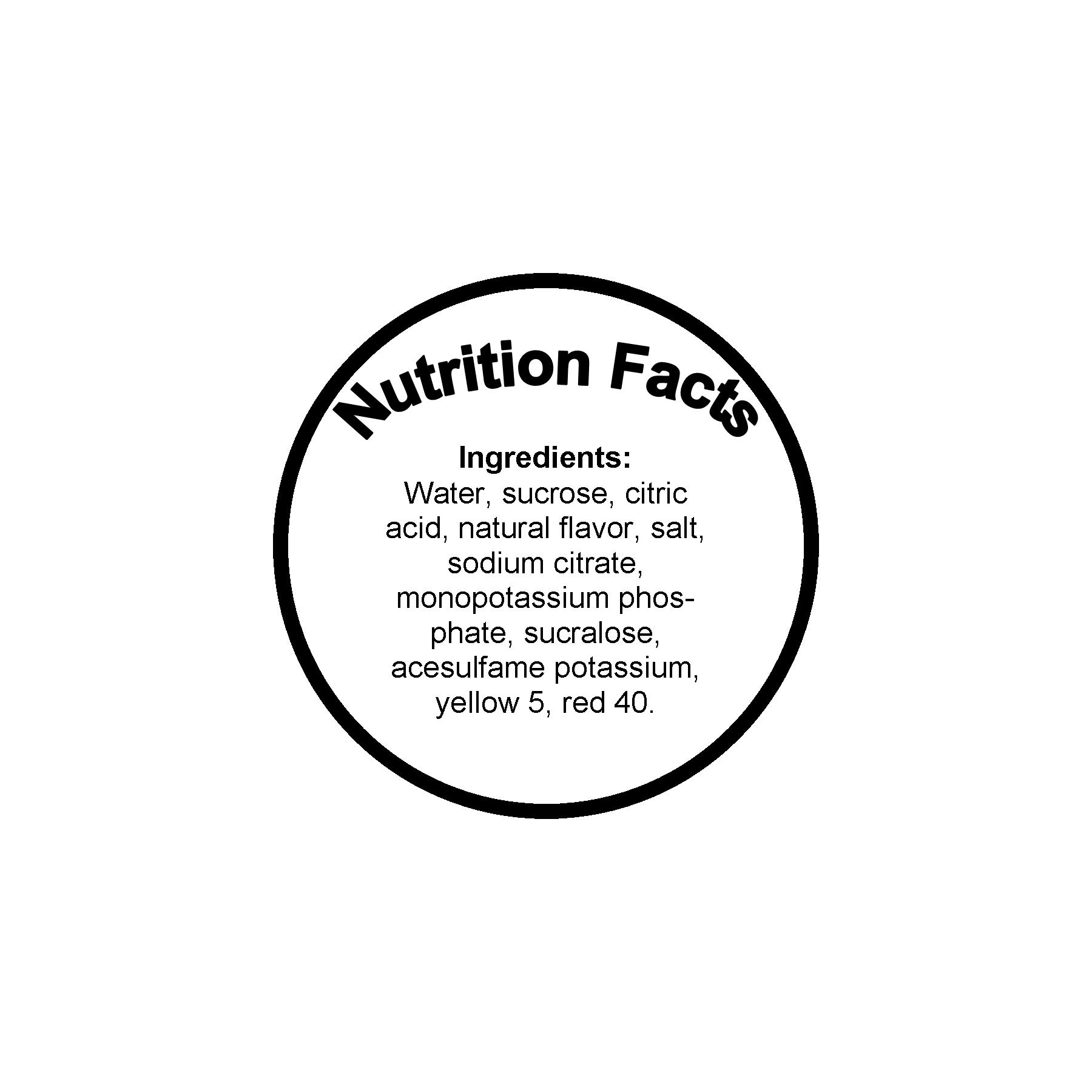 Winter